Materijali u graditeljstvu
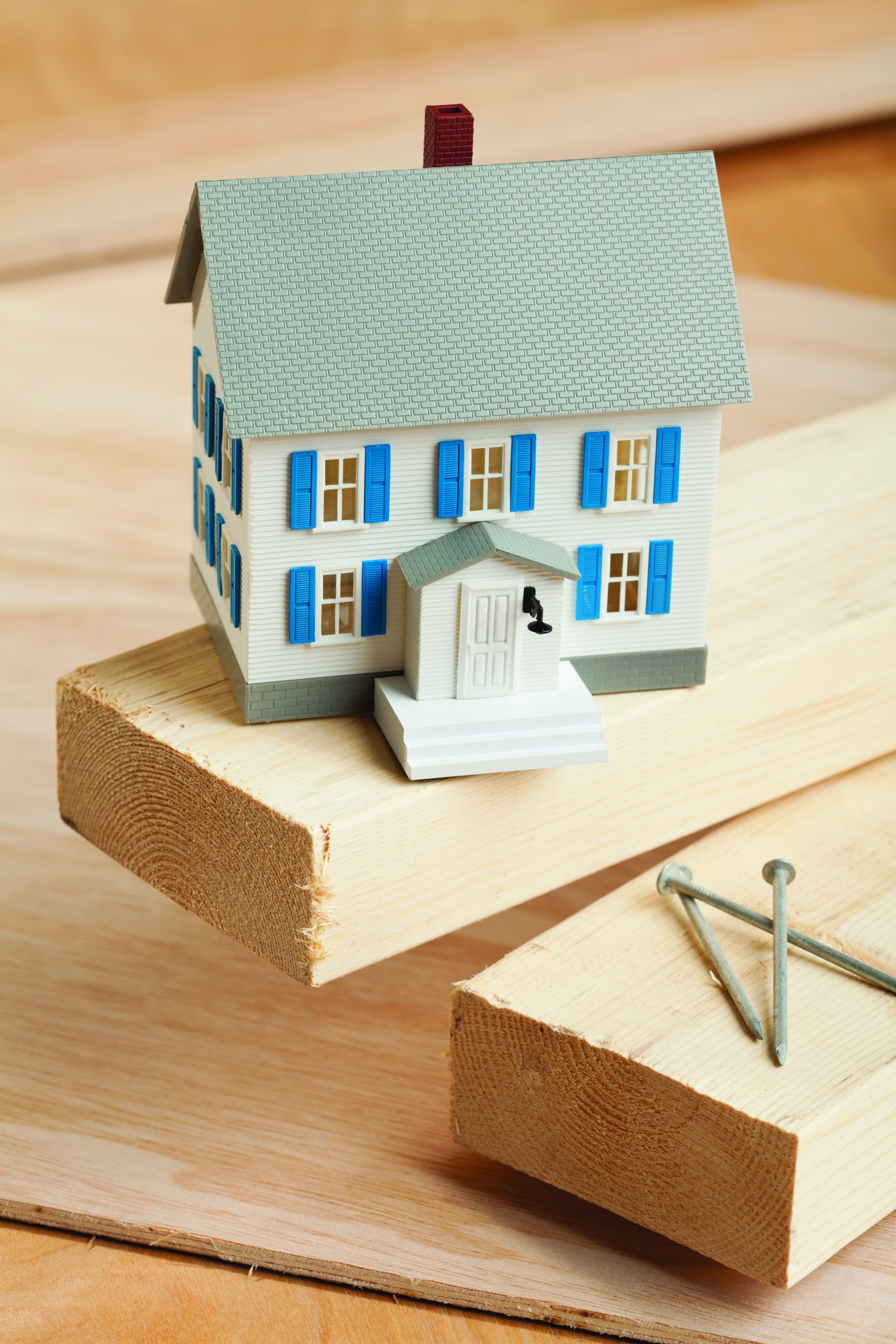 Graditeljstvo  je najstarija grana tehnike.
Vrste materijala u graditeljstvu prema nastajanju:
Umjetni materijali
Prirodni materijali
Cement
Gips
Beton
Keramika
Staklo
Katran
Asfalt
Metali
…
Trava
Lišće
Koža
Drvo
Kamen
Zemlja 
Led
…
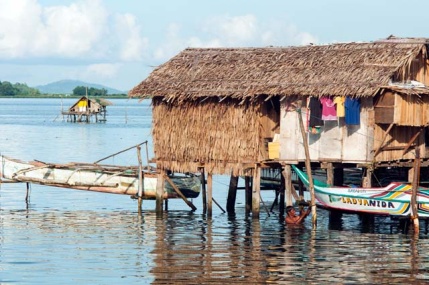 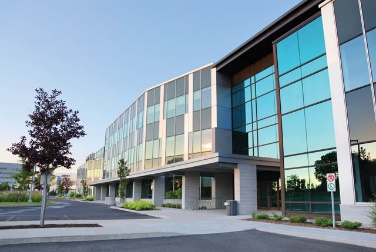 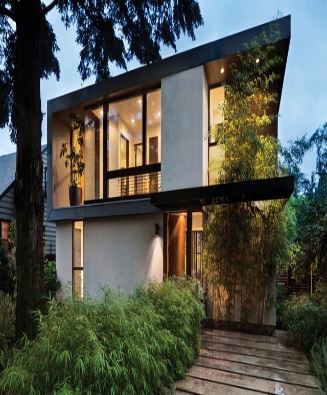 Vrste materijala u graditeljstvu :
Izolacijski materijali
Konstrukcijski materijali
Materijali za oblaganje
Vezivni materijali
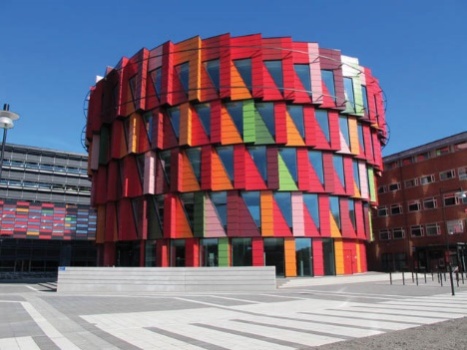 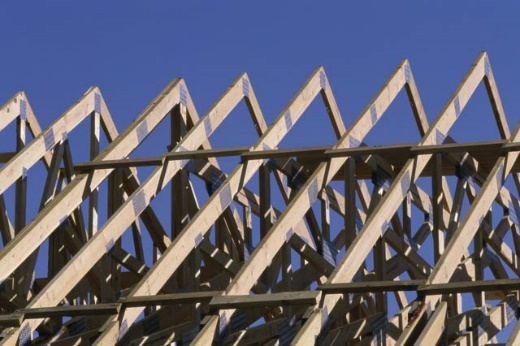 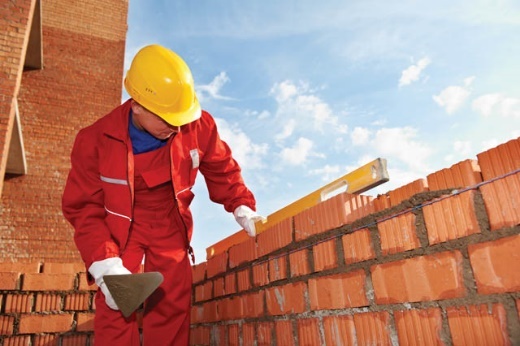 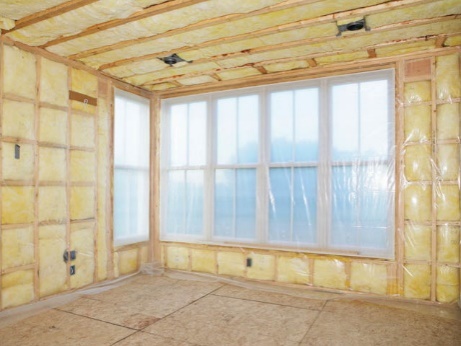 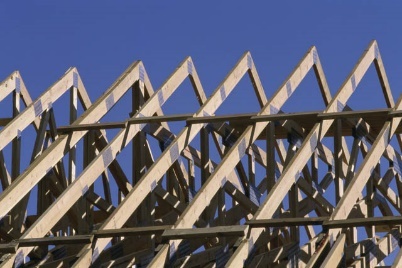 Konstrukcijski materijali
Materijali koji se koriste za izradu stupova, nosača, greda, nosivih zidova i krovišta nazivamo konstrukcijski materijali.
Drvo
Kamen
Opeka
Beton
Čelik
…
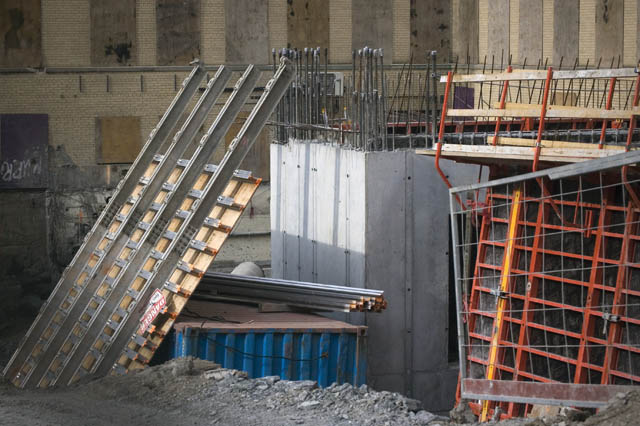 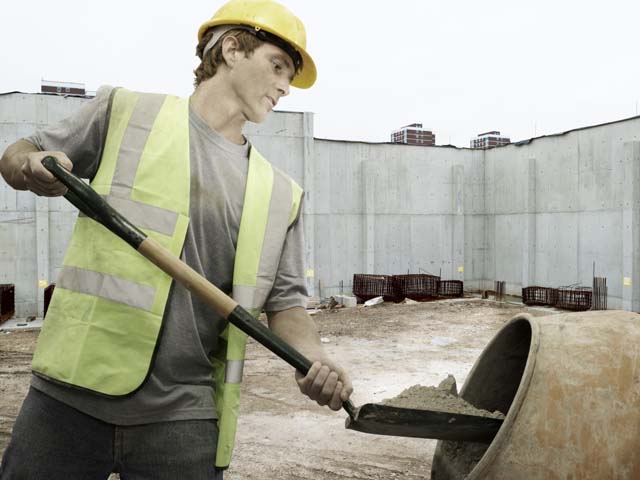 ŠLJUNAK, PIJESAK, CEMENT I VODA
BETON
ARMIRANI BETON
PREDNAPREGNUTI BETON
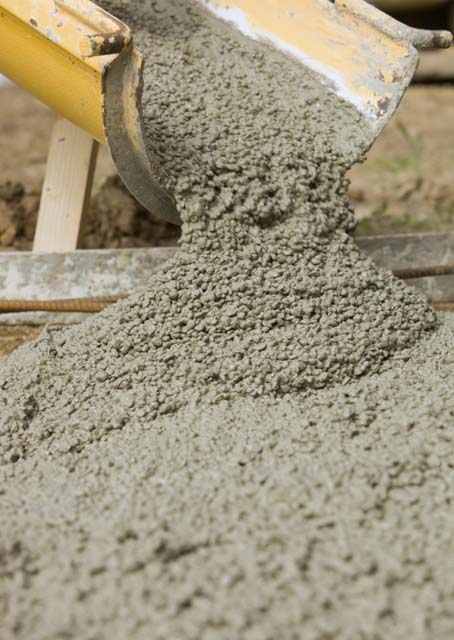 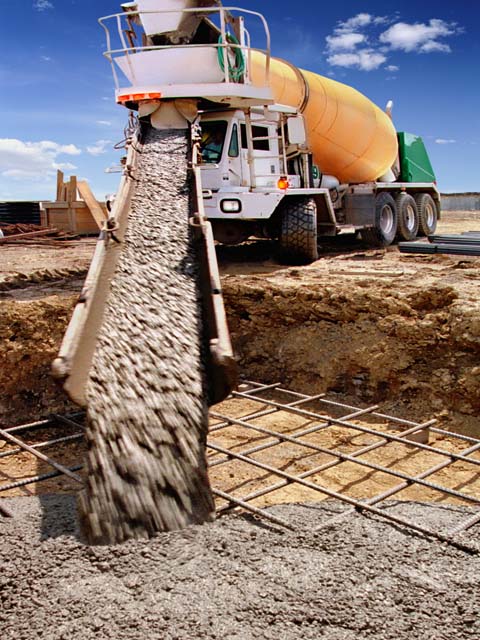 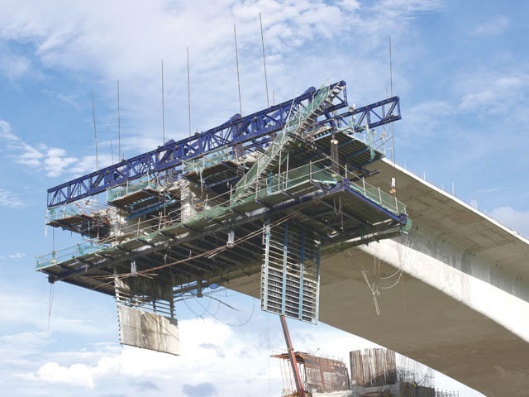 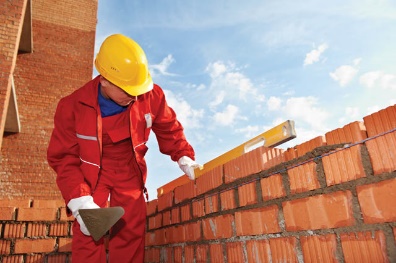 Vezivni materijali
Cement – nastaje prženjem lapora uz dodatak vapnenca i još nekih sirovina.
Vapno – nastaje prženjem kamena vapnenca.
Mort – nastaje mljevenjem vapna, pijeska i vode u određenom omjeru.
Gips – nastaje mljevenjem i prženjem prirodne sadre.
Ljepila
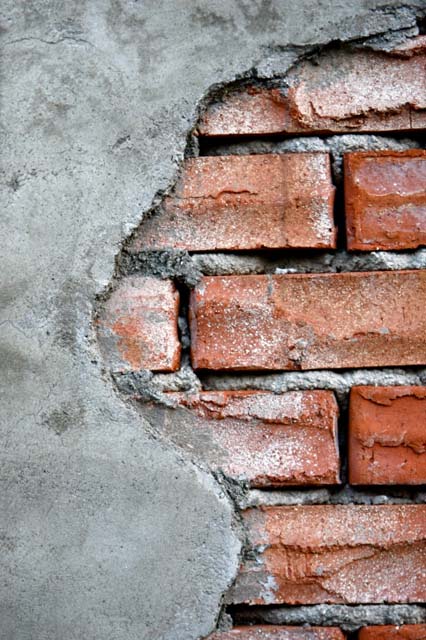 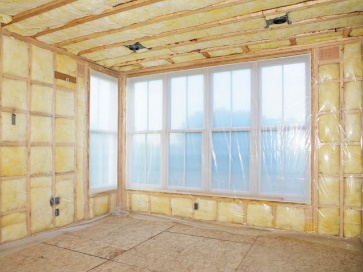 Izolacijski materijali
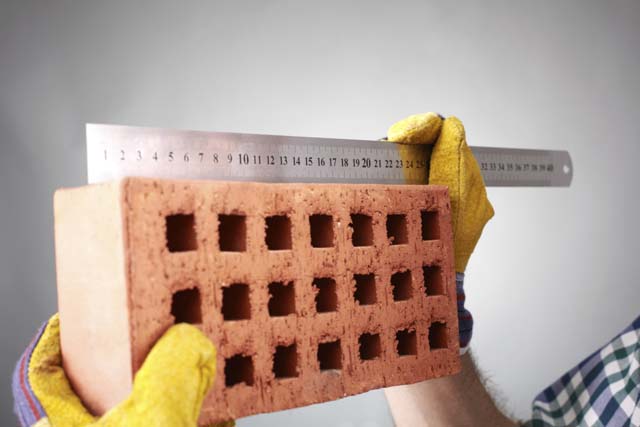 Od buke:
šuplja opeka, duple stijene, spužva, umjetna koža…
Toplinski izolatori
stiropor, kamena vuna, drvene obloge, staklo, lagane žbuke…
Od vlage:
bitumen, smola, plastične folije, aluminijske folije, bakar …
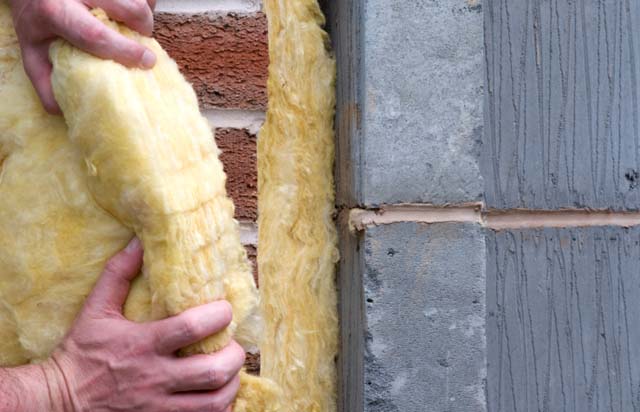 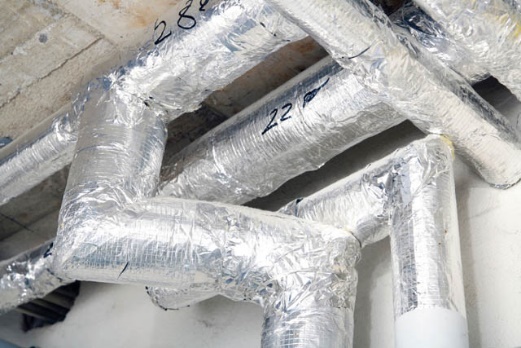 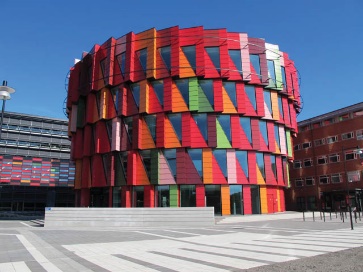 Materijali za oblaganje
Gotovo da nema materijala koji se ne koristi za unutarnje i vanjsko oblaganje, a najčešći su kamen, mramor, drvo, staklo, plastika, keramika…
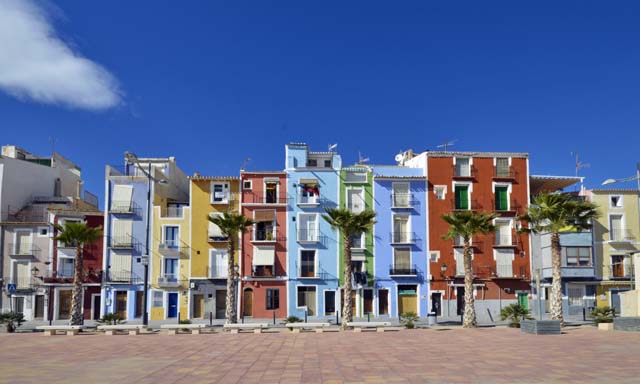 Pročelje je vanjski dio svake zgrade.
Domaći rad:
Ogovori na pitanja u udžbeniku, str. 38.